МЕТОДОЛОГИЯ ПРОЕКТИРОВАНИЯ ПРОГРАММНЫХ ПРОДУКТОВ
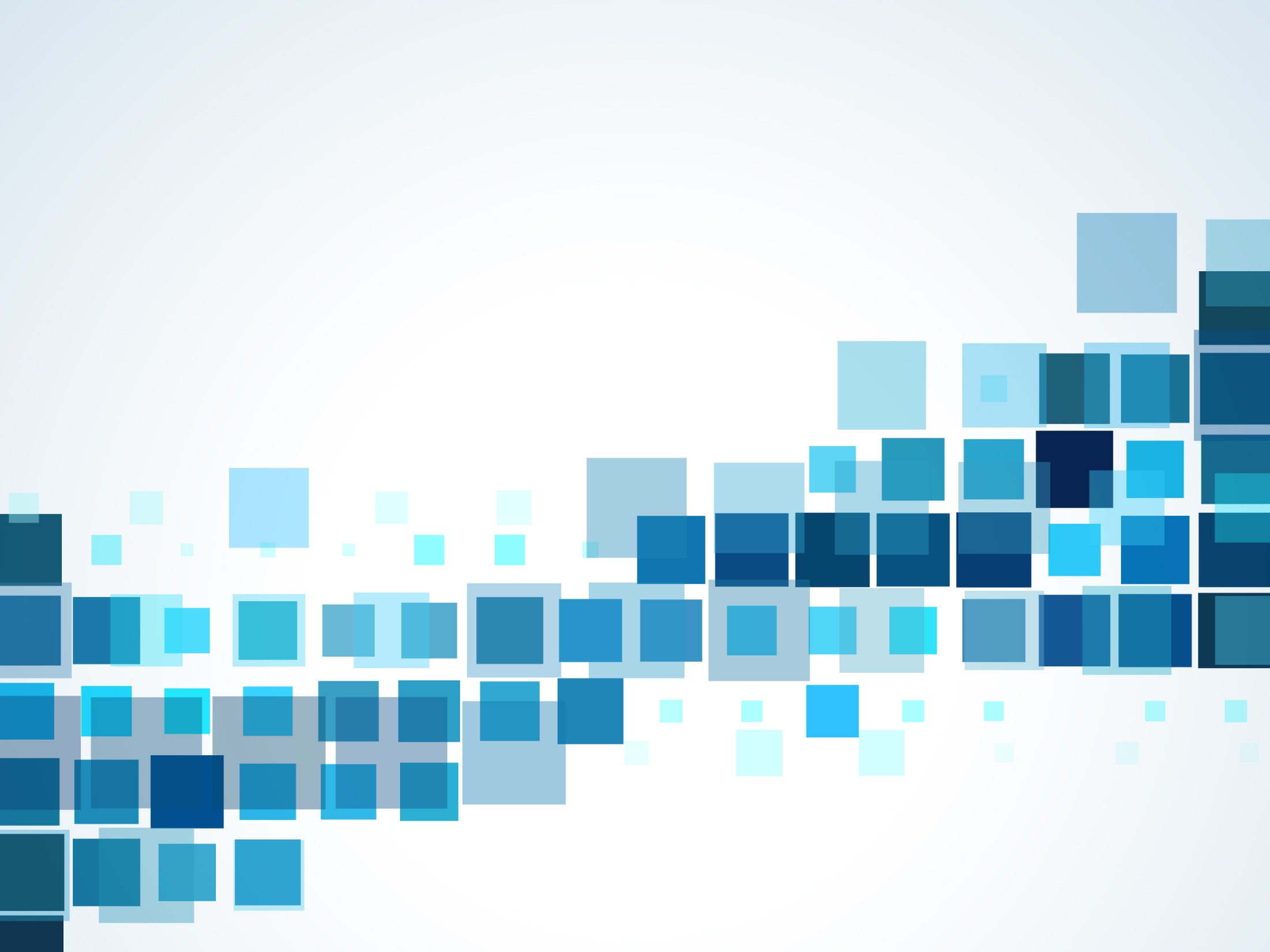 Классификация методов проектирования программных продуктов
Проектирование алгоритмов и программ — наиболее ответственный этап жизненного цикла программных продуктов, определяющий, насколько создаваемая программа соответствует спецификациям и требованиям со стороны конечных пользователей
Классификация 
методов проектирования алгоритмов и программ по различным признакам, важнейшими из которых являются:
• степень автоматизации проектных работ;
• принятая методология процесса разработки

По степени автоматизации проектирования алгоритмов и программ можно выделить:
• методы традиционного (неавтоматизированного) проектирования;
• методы автоматизированного проектирования (CASE-технология и ее элементы)
Неавтоматизированное проектирование
 алгоритмов и программ преимущественно используется при разработке небольших по трудоемкости и структурной сложности программных продуктов, не требующих участия большого числа разработчиков. 

   Трудоемкость разрабатываемых программных продуктов, как правило, небольшая, а сами программные продукты имеют преимущественно прикладной характер
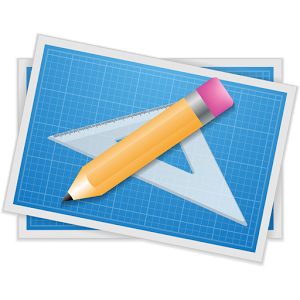 Автоматизированное проектирование 
алгоритмов и программ возникло с необходимостью уменьшить затраты на проектные работы, сократить сроки их выполнения, создать типовые "заготовки" алгоритмов и программ, многократно тиражируемых для различных разработок, координации работ большого коллектива разработчиков, стандартизации алгоритмов и программ.
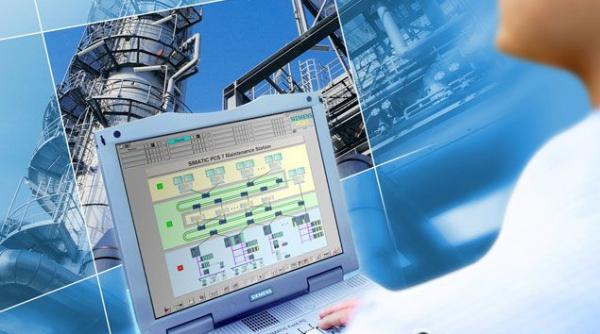 Проектирование алгоритмов и программ может основываться на различных подходах, среди которых наиболее распространены:

• структурное проектирование программных продуктов;

• информационное моделирование предметной области и связанных с ней приложений;

• объектно-ориентированное проектирование программных продуктов
В основе структурного проектupования
лежит последовательная декомпозиция, целенаправленное структурирование на отдельные составляющие.
Типичными методами структурного проектирования являются:
• нисходящее проектирование, кодирование и тестирование программ;
• модульное программирование;
• структурное проектирование (программирование) и др.
В зависимости от объекта структурирования различают:
• функционально-ориентированные методы — последовательное разложение задачи или целостной проблемы на отдельные, достаточно простые составляющие, обладающие функциональной определенностью;

•методы структурирования данных.
Для функционально-ориентированных методов 
в первую очередь учитываются заданные функции обработки данных, в соответствии с которыми определяется состав и логика работы (алгоритмы) отдельных компонентов программного продукта.
 С изменением содержания функций обработки, их состава, соответствующего им информационного входа и выхода требуется перепроектирование программного продукта. Основной упор в структурном подходе делается на моделирование процессов обработки данных.
Для методов структурирования данных осуществляется анализ, структурирование и создание моделей данных, применительно к которым устанавливается необходимый состав функций и процедур обработки. 
Программные продукты тесно связаны со структурой обрабатываемых данных, изменение которой отражается на логике обработки (алгоритмах) и обязательно требует перепроектирования программного продукта.
Структурный подход использует:

• диаграммы потоков данных (информационно-технологические схемы) — показывают процессы и информационные потоки между ними с учетом "событий", инициирующих процессы обработки;
• интегрированную структуру данных предметной области (инфологическая модель, ER-диаграммы);
• диаграммы декомпозиции — структура и декомпозиция целей, функций управления, приложений;
• структурные схемы — архитектура программного продукта в виде иерархии взаимосвязанных программных модулей с идентификацией связей между ними, детальная логика обработки данных программных модулей (блок-схемы).
Еще большую значимость информационные модели и структуры данных имеют для информационного моделирования предметной области,
в основе которого положение об определяющей роли данных при проектировании алгоритмов и программ. Подход появился в условиях развития программных средств организации хранения и обработки данных — СУБД.
Один из основоположников информационной инженерии — Дж.Мартин — выделяет следующие составляющие данного подхода:
• информационный анализ предметных областей (бизнес-областей);
• информационное моделирование — построение комплекса взаимосвязанных моделей данных;
• системное проектирование функций обработки данных;
•  детальное конструирование процедур обработки данных.
Объектно-ориентированный подход
 к проектированию программных продуктов основан на:
• выделении классов объектов;
• установлении характерных свойств объектов и методов их обработки;
• создании иерархии классов, наследовании свойств объектов и методов их обработки.
Объектный подход при разработке алгоритмов и программ предполагает:
• объектно-ориентированный анализ предметной области;
• объектно-ориентированное проектирование.
Объектно-ориентированный анализ — анализ предметной области и выделение объектов, определение свойств и методов обработки объектов, установление их взаимосвязей

   Объектно-ориентированное проектирование соединяет процесс объектной декомпозиции и представления с использованием моделей данных проектируемой системы на логическом и физическом уровнях, в статике и динамике
Этапы создания программных продуктов
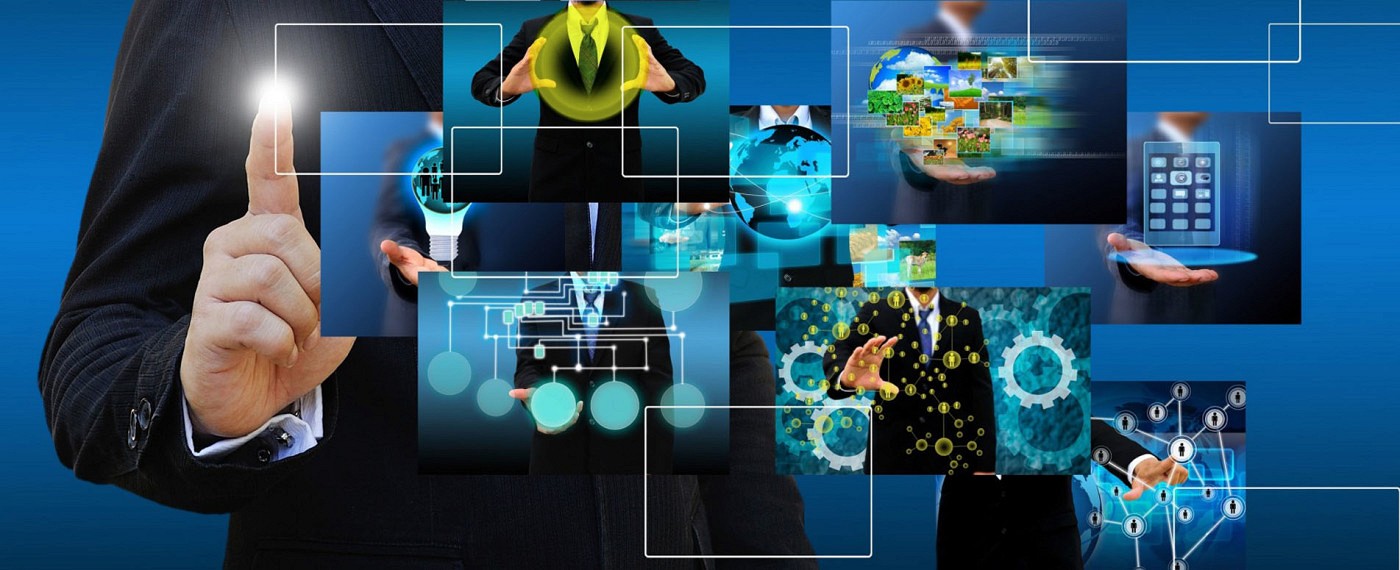 При составлении технического задания требуется:
•  определить платформу разрабатываемой программы — тип операционной системы;
• оценить необходимость сетевого варианта работы программы (определяется программное обеспечение (ПО) вычислительной сети — Windows NT, допустимая номенклатура программного обеспечения сетевой обработки);
• определить необходимость разработки программы, которую можно переносить на различные платформы;
• обосновать целесообразность работы с базами данных под управлением СУБД.
На данном этапе выполняется комплекс наиболее важных работ, а именно:
   •  с учетом принятого подхода к проектированию программного продукта разрабатывается детальный алгоритм обработки данных или уточняется состав объектов и их свойств, методов обработки, событий, запускающих методы обработки;
   • определяется состав общесистемного программного обеспечения, включающий базовые средства;
   •  разрабатывается внутренняя структура программного продукта, образованная отдельными программными модулями;
   • осуществляется выбор инструментальных средств разработки программных модулей.
Основной результат работ этого этапа — также создание эксплуатационной документации на программный продукт:
• описание применения — дает общую характеристику программного изделия с указанием сферы его применения, требований к базовому программному обеспечению, комплексу технических средств;
• руководство пользователя — включает детальное описание функциональных возможностей и технологии работы с программным продуктом (данный вид документацииориентирован на конечного пользователя);
• руководство программиста (оператора) — указывает особенности установки (инсталляции) программного продукта и его внутренней структуры — состав и назначение модулей, правила эксплуатации и обеспечения надежной и качественной работы программного продукта.
Готовый программный продукт сначала проходит опытную эксплуатацию (пробный рынок продаж), а затем сдается в промышленную эксплуатацию (тиражирование и распространение программного продукта).
Структурапрограммных продуктов
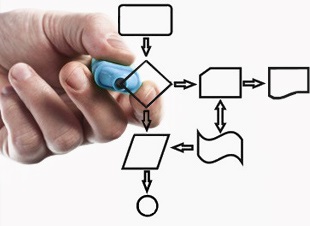 В большей степени программные продукты не являются монолитом и имеют конструкцию (архитектуру) построения — состав и взаимосвязь программных модулей.

Модуль — это самостоятельная часть программы, имеющая определенное назначение и обеспечивающая заданные функции обработки автономно от других программных модулей.

Программный продукт обладает внутренней организацией, или внутренней структурой, образованной взаимосвязанными программными модулями. 
Это справедливо для сложных и многофункциональных программных продуктов, которые часто называются программными системами.
Структуризация программных продуктов преследует основные цели:
• распределить работы по исполнителям, обеспечив приемлемую их загрузку и требуемые сроки разработки программных продуктов;

• построить календарные графики проектных работ и осуществлять их координацию в процессе создания программных изделий;

•  контролировать трудозатраты и стоимость проектных работ и др.
При создании программных продуктов выделяются многократно используемые модули, проводится их типизация и унификация, за счет чего сокращаются сроки и трудозатраты на разработку программного продукта в целом.
Некоторые программные продукты используют модули из готовых библиотек стандартных подпрограмм, процедур, функций, объектов, методов обработки данных.
процедура 1
процедура 2
процедура n
объект О
объект А
метод 1
метод 2
метод m
метод 3
…
…
…
…
Типовая структура программного продукта
Среди множества модулей различают:

• головной модуль — управляет запуском программного продукта (существует в  единственном числе);
• управляющий модуль —обеспечивает вызов других модулей на обработку;
•  рабочие модули — выполняют функции обработки;
• сервисные модули и библиотеки, утилиты — осуществляют обслуживающие функции
Каждый модуль может оформляться как самостоятельно хранимый файл; для функционирования программного продукта необходимо наличие программных модулей в полном составе.

Структурно-сложные программные продукты разрабатываются как пакеты программ, и чаще всего они имеют прикладной характер — пакеты прикладных программ (ППП).
Диалоговый режим
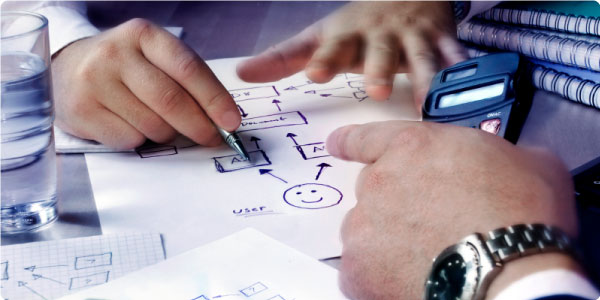 Графический интерфейс пользователя
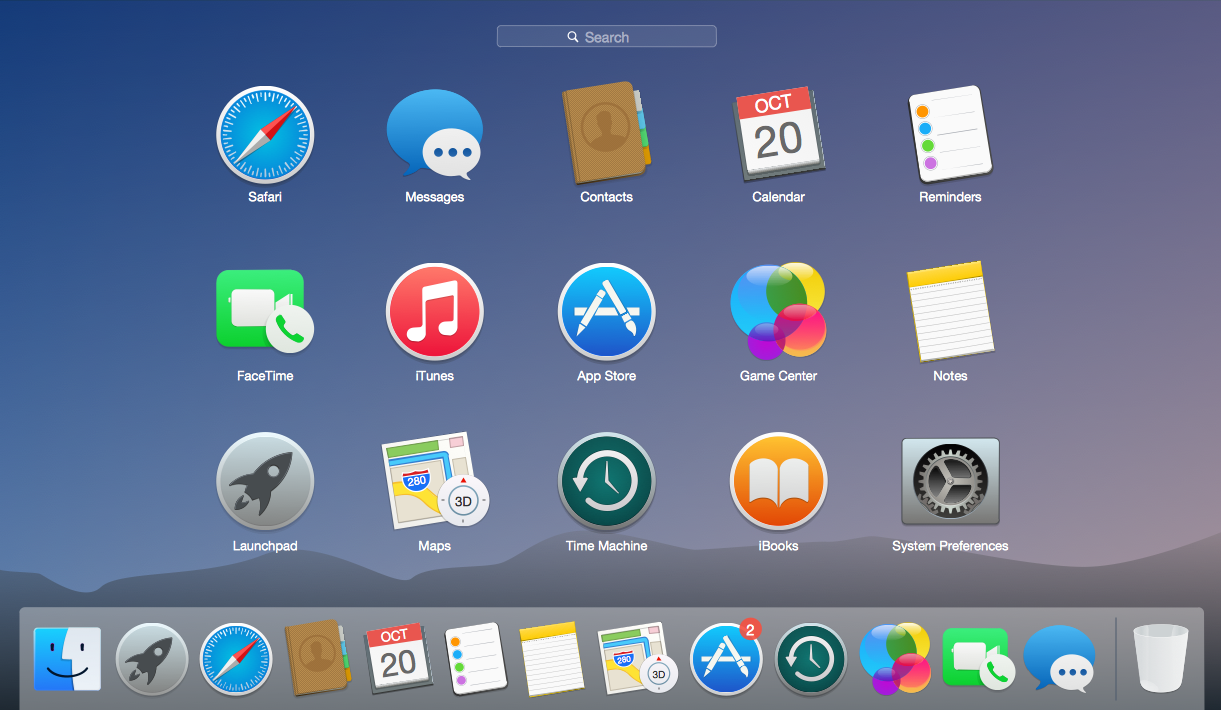